Analyzing Major League Baseball Using XMT Architecture
April 22, 2014
Vince Gennaro
Society for American Baseball Research
Agenda
The Changing World of Baseball Information and Data

Big Data Application
Using XMT architecture to predict the outcome of the batter-pitcher matchup
2
A New Era of Baseball Analytics
Proliferation of  baseball data

Revolutionary processing technology

Massive, inexpensive storage capability
3
Our World Has Changed
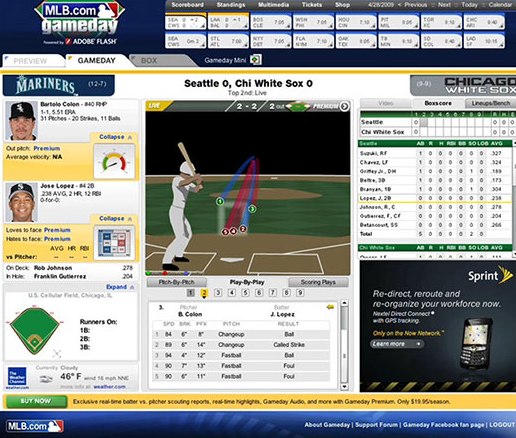 Play-by-Play
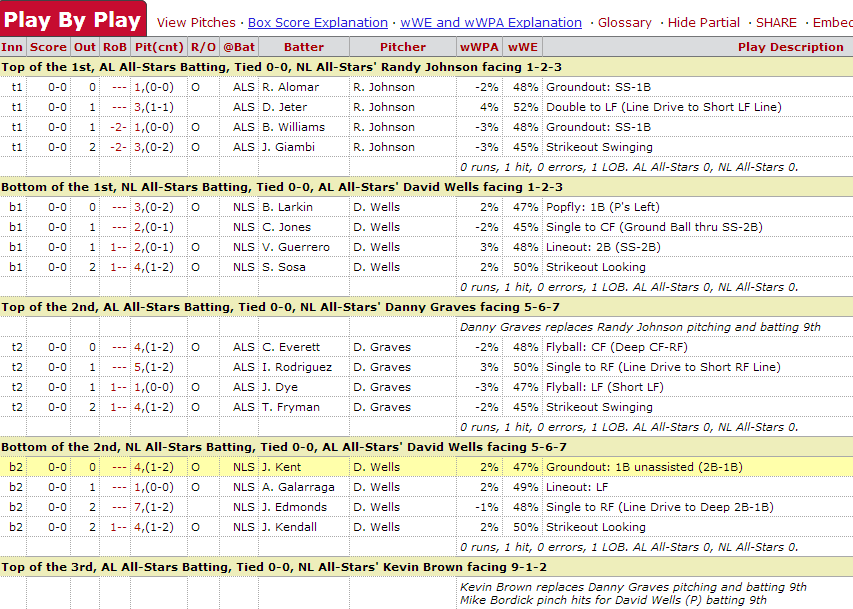 Pitchf/x
Box Score
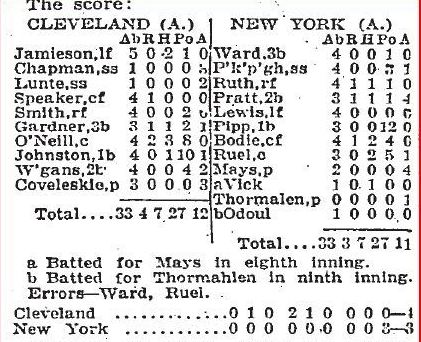 4
Source: MLB.com and Baseball-Reference
Our World Has Changed
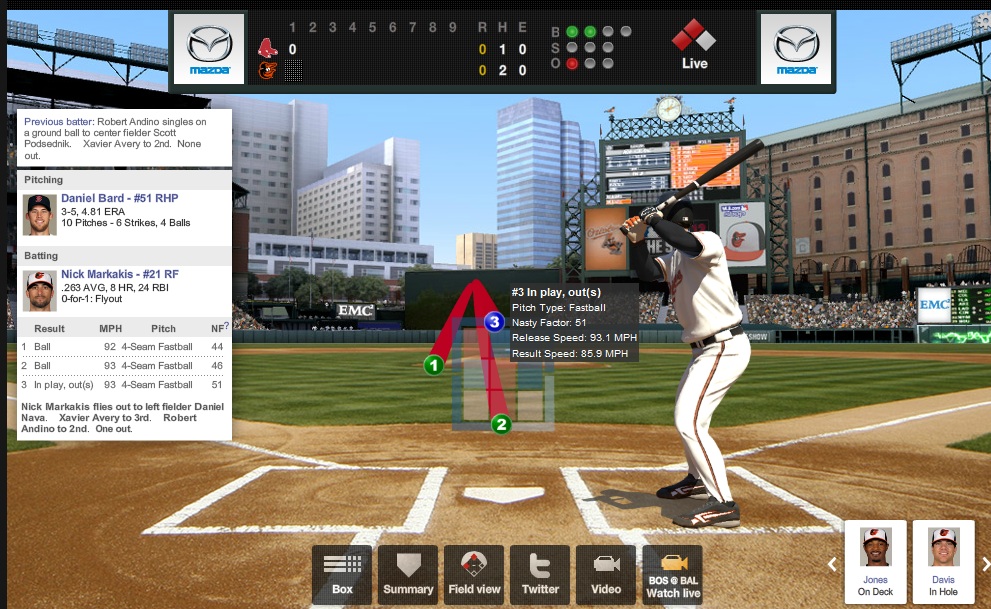 5
Growth in Baseball Data
6
Source: Sportvision
Moneyball—a Breakthrough in 2003
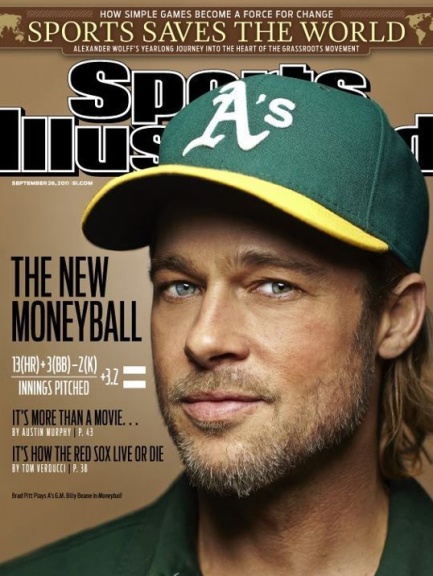 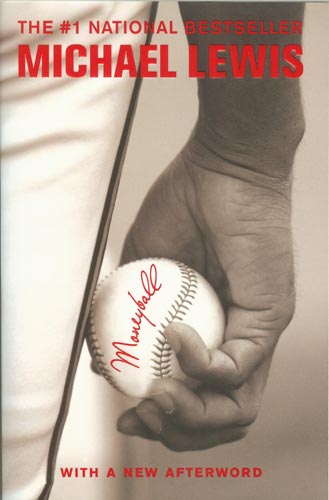 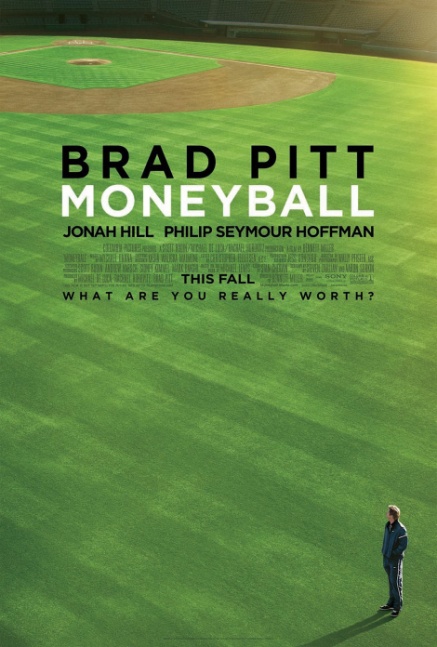 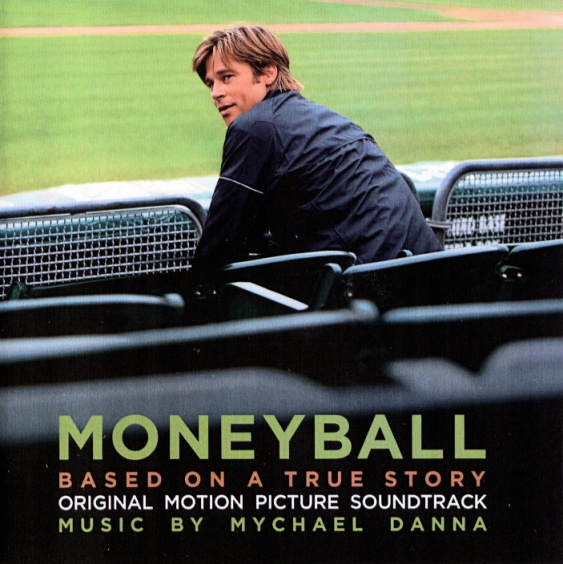 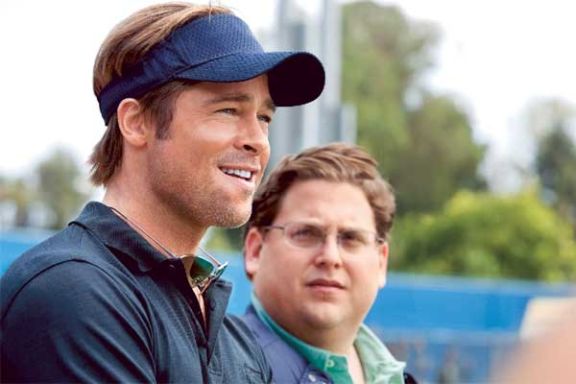 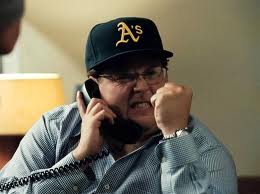 7
The Demand Side
The stakes have grown dramatically

$50—$100 million decisions are commonplace

Winning (Efficiently) Drives Profitability

Better player personnel decisions promote winning
8
Big Data Era of Baseball Analytics
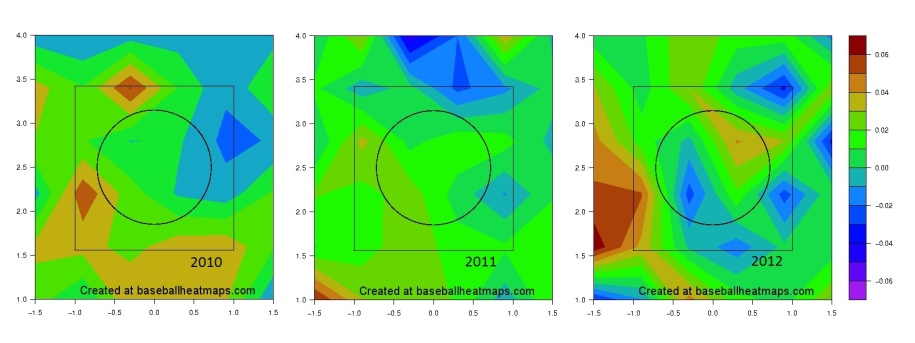 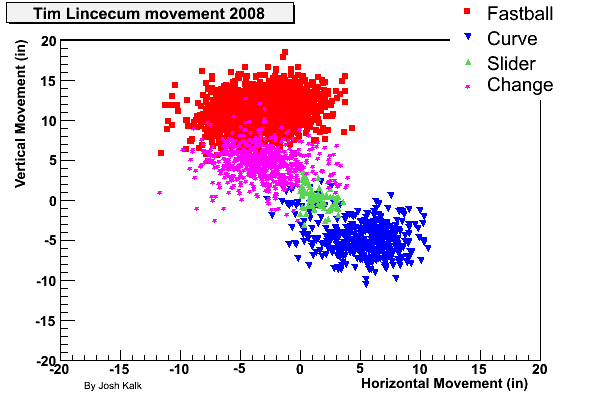 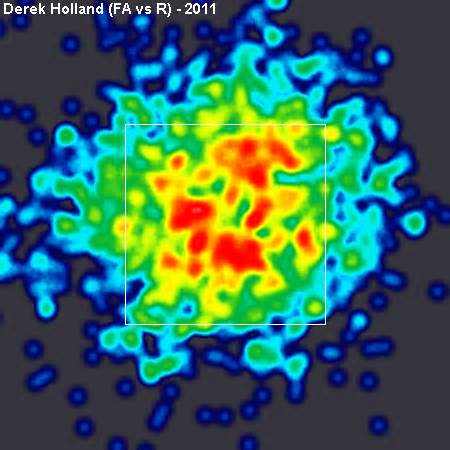 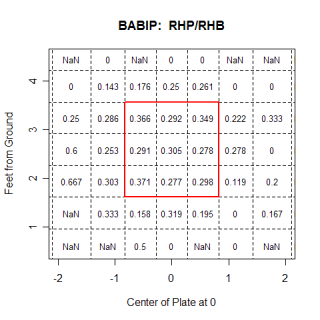 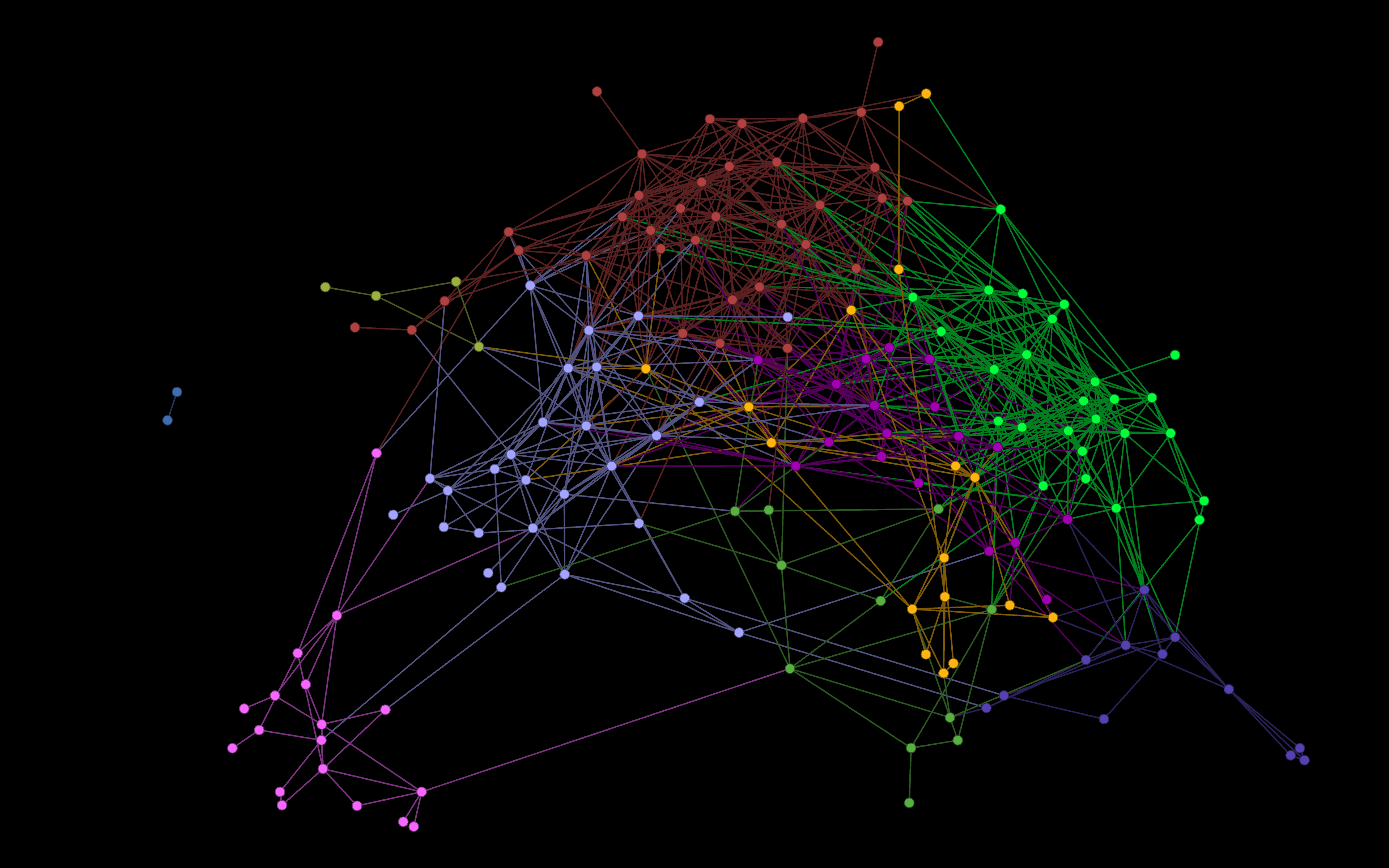 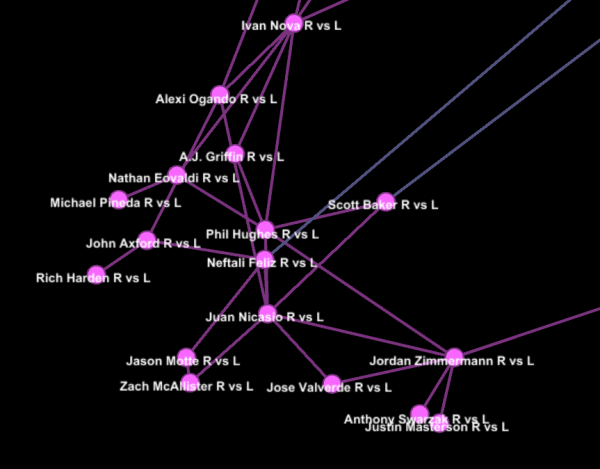 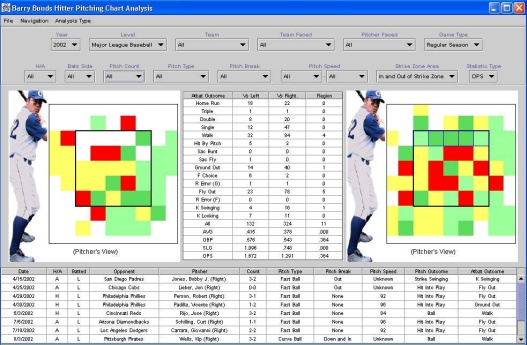 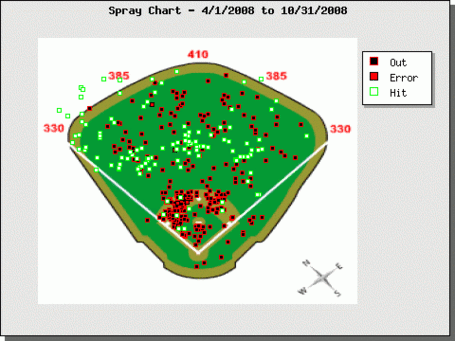 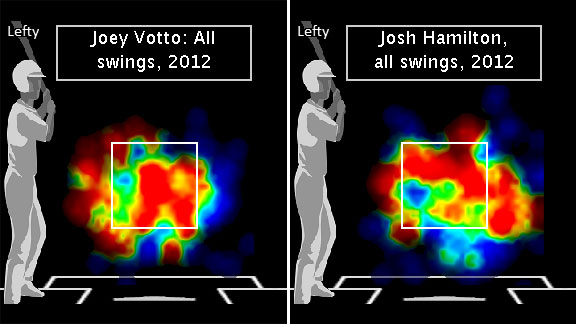 9
How Should a Batter-Pitcher Perform?
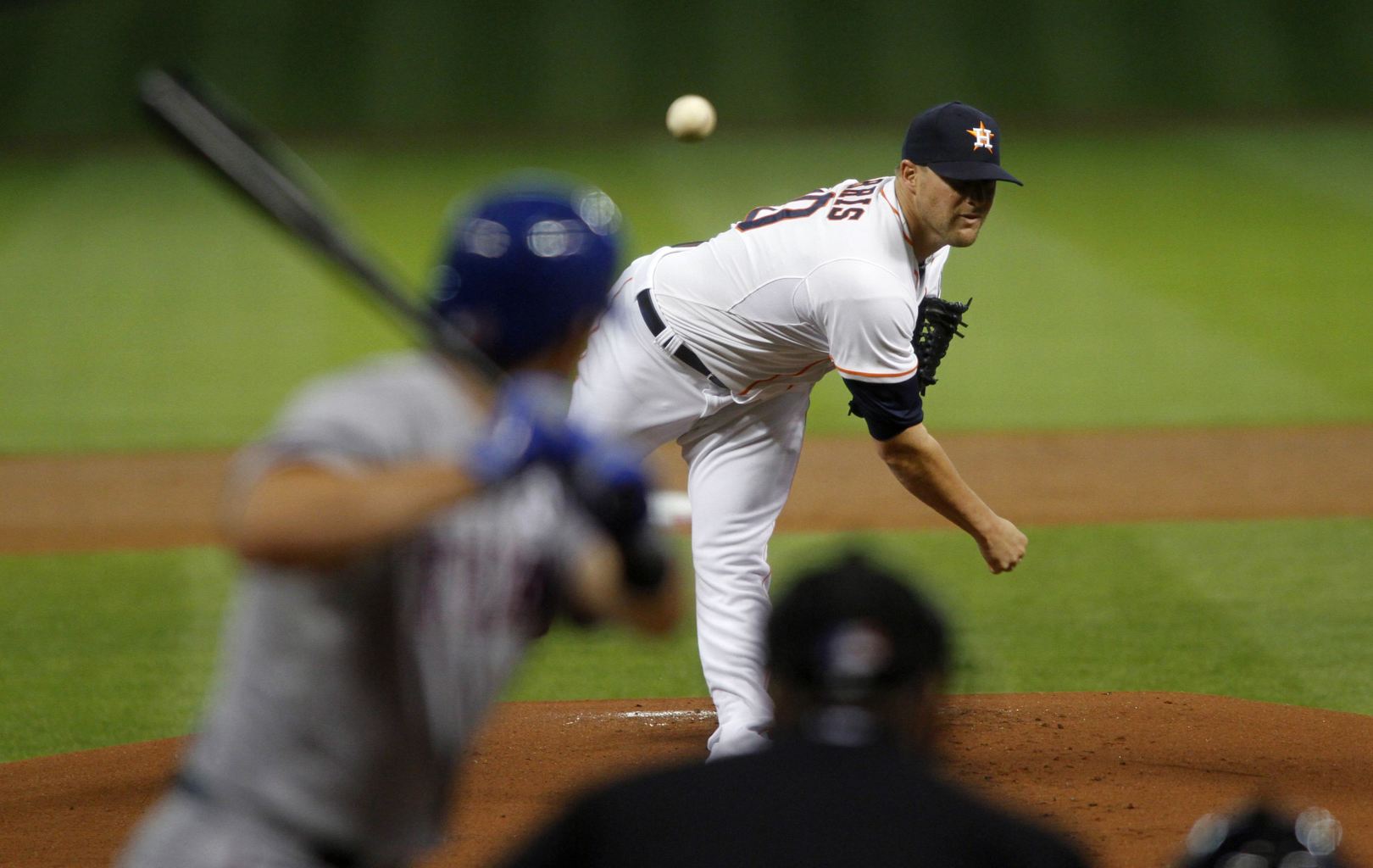 10
How Should a Batter-Pitcher Perform?
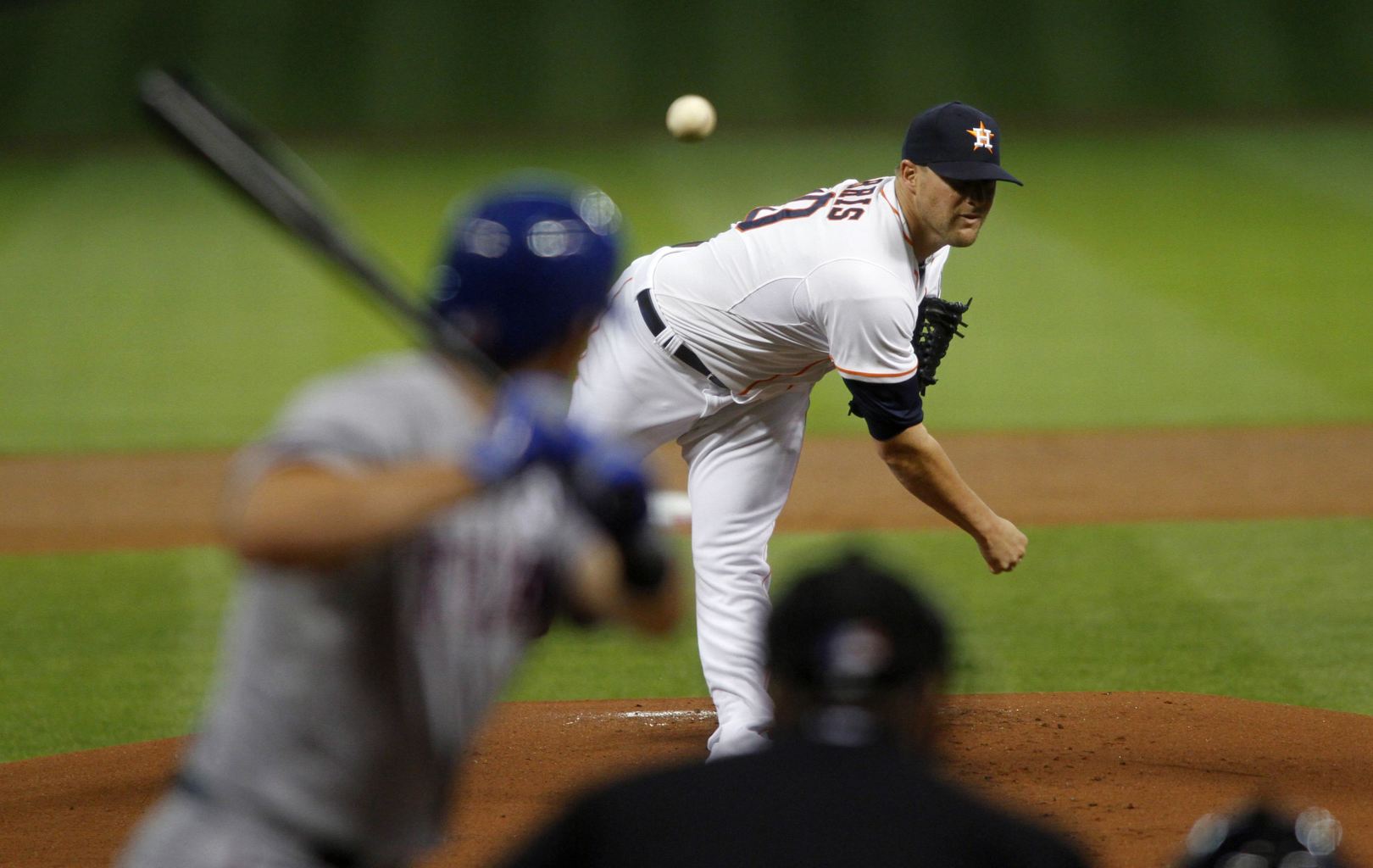 Starting Lineups      Batting Order     Pinch Hitters     Relief Pitchers
11
The Problem We’re Solving
The Prevailing Approach—One-Pitcher vs. One-Batter Career Data

Small sample sizes

Timeframe is too long (full career)

No Experience = No Help

Data includes only outcomes
12
Framework—Batter vs. Pitcher
Pitcher Quality
5 Factors
Pitching Style
Hitting Style
Ballpark
Hitter Quality
13
New Data + New Technology
New Data
Pitch f/x
Hit f/x
      +
Evaluating
Batter/Pitcher
Match Ups
New Technology
Graph Analytics
  .
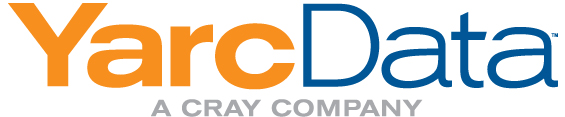 14
Framework—Batter vs. Pitcher
Pitcher Quality
5 Factors
Pitching Style
Hitting Style
Ballpark
Hitter Quality
15
Ballpark
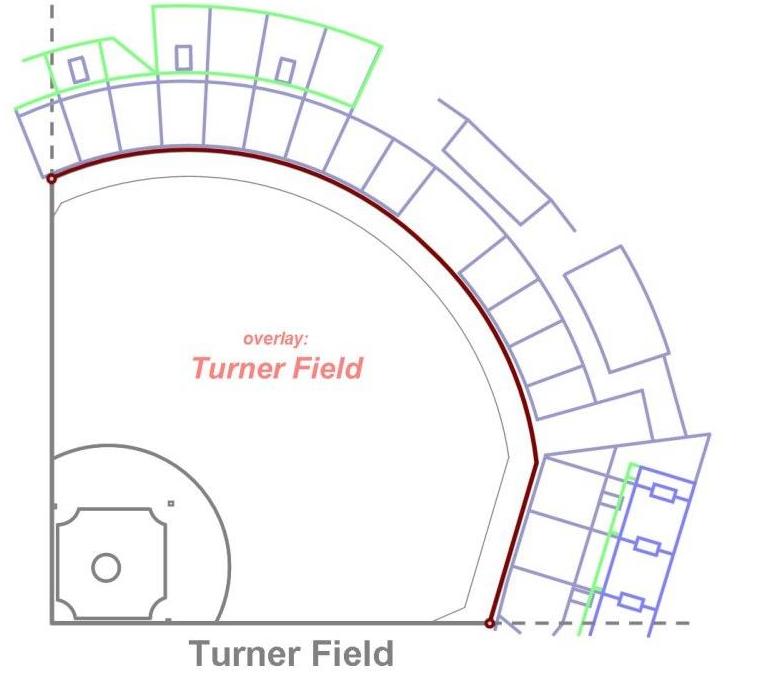 © Greg Rybarczyk
16
Ballpark
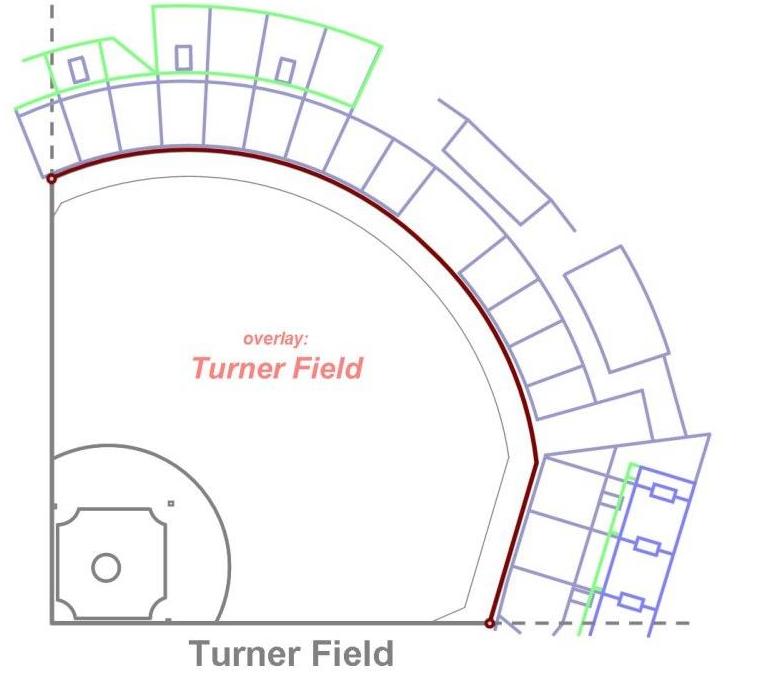 © Greg Rybarczyk
17
Ballpark
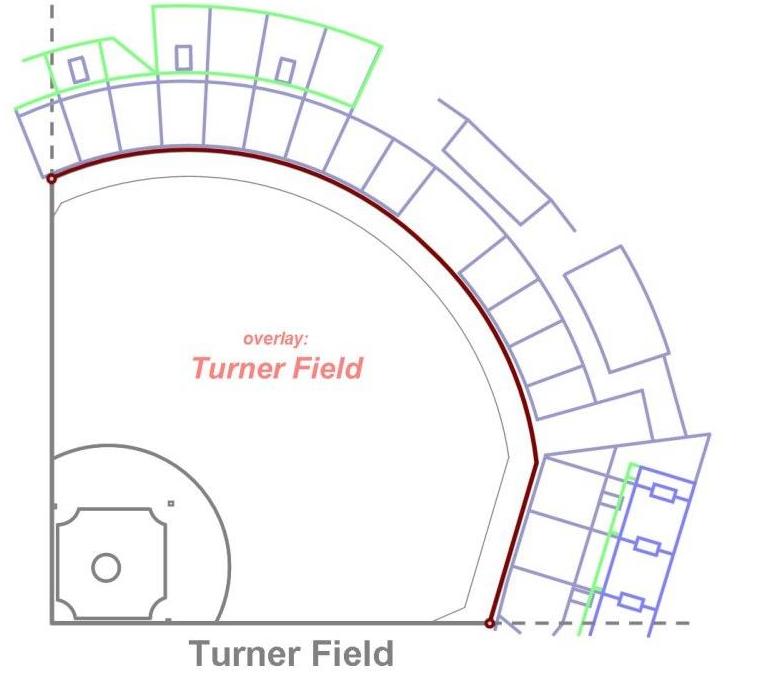 © Greg Rybarczyk
18
Ballpark
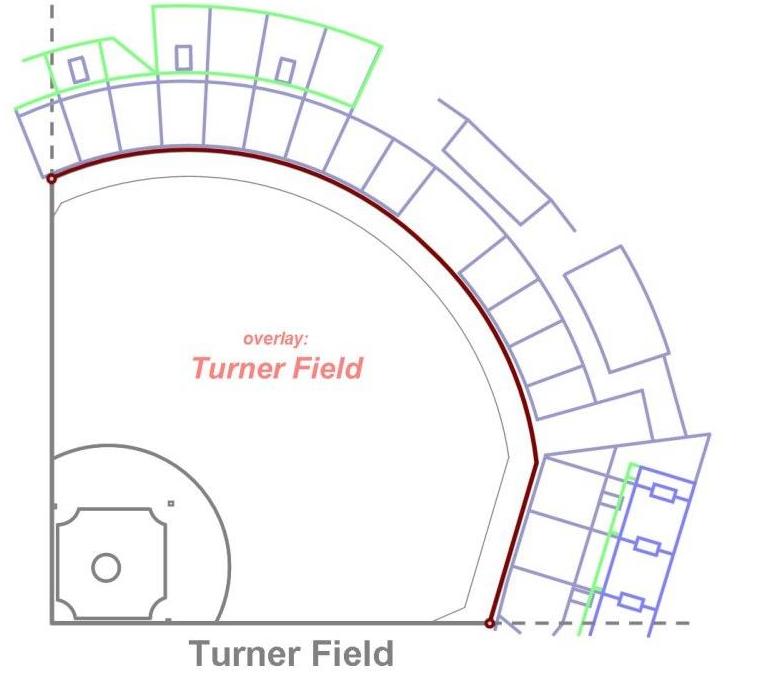 61% = Single
25% = Double
14% = Out
19
Ballpark
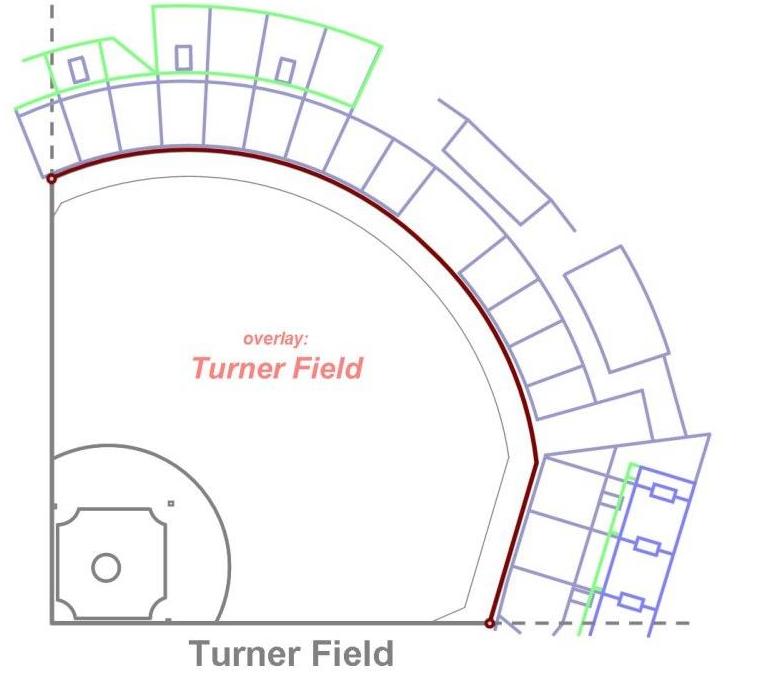 61% = Single
25% = Double
14% = Out
1.11 Total Bases
20
Expected Total Bases on Batted Balls
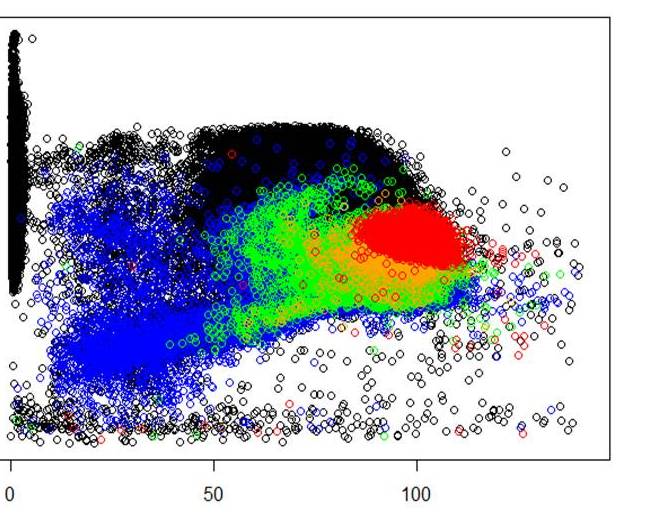 OUT
Single
Double
Triple
Homerun
Turner Field – Atlanta
Vertical Launch Angle
Batted Ball Velocity—Initial Speed off Bat
21
Ballpark
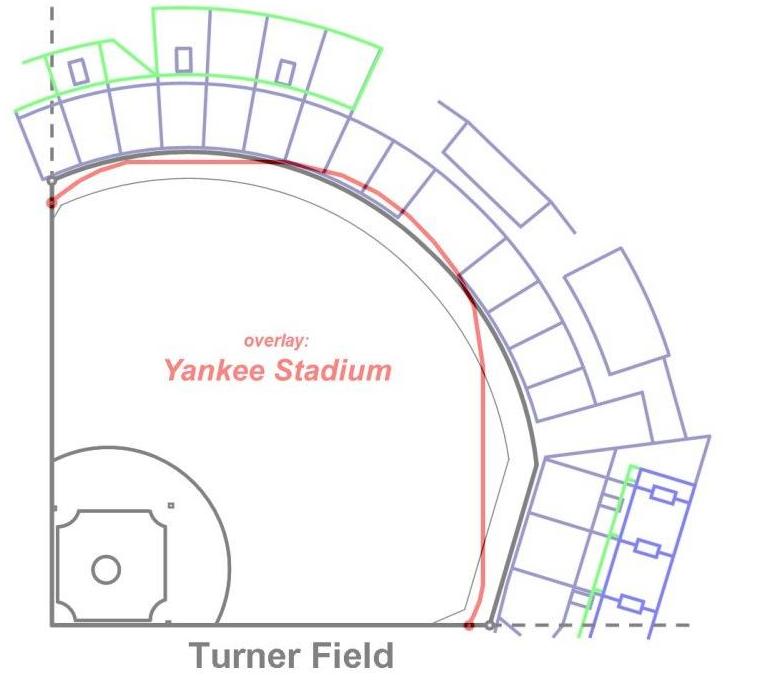 © Greg Rybarczyk
22
Ballpark
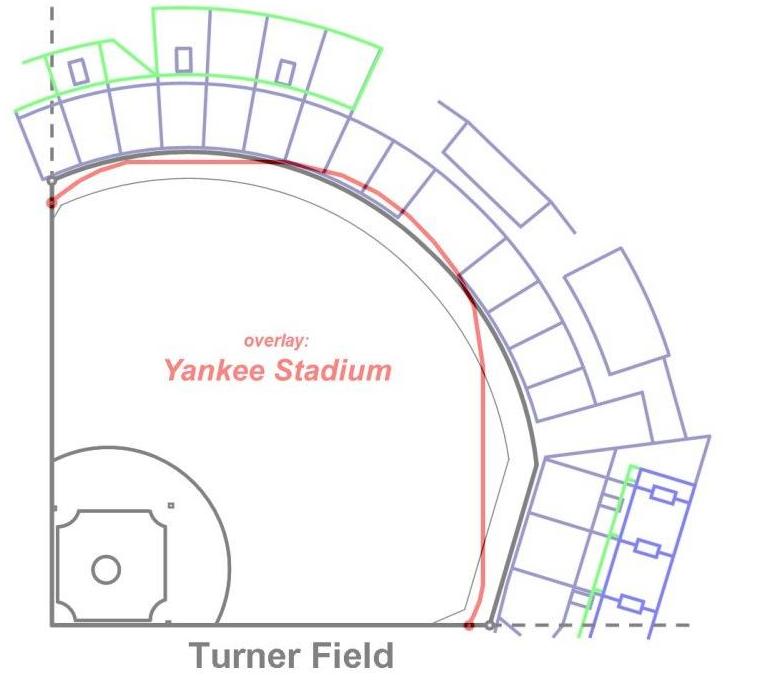 © Greg Rybarczyk
23
Ballpark
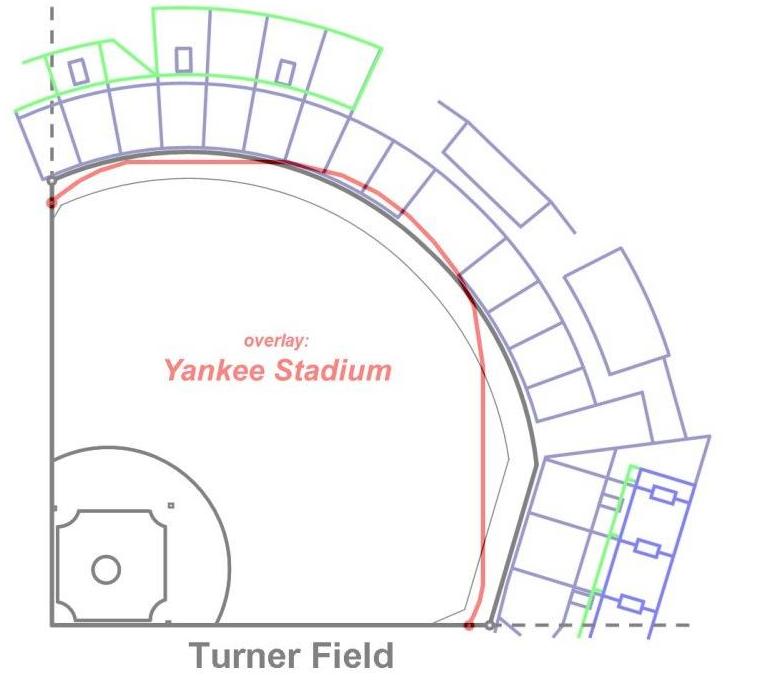 © Greg Rybarczyk
24
Expected Total Bases on Batted Balls
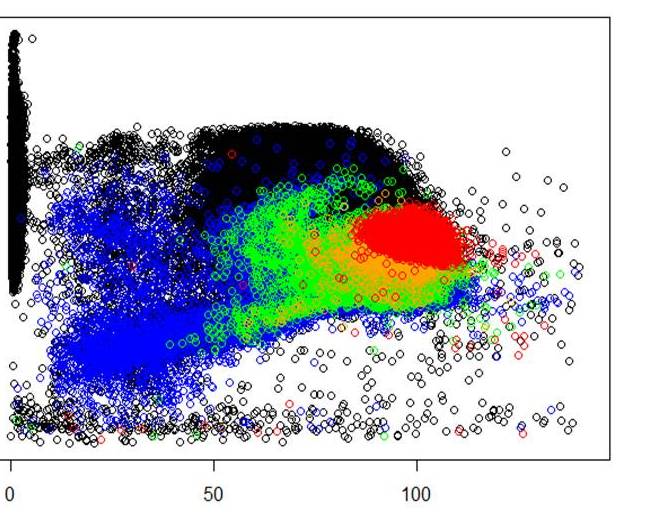 OUT
Single
Double
Triple
Homerun
Turner Field – Atlanta
Vertical Launch Angle
Batted Ball Velocity—Initial Speed off Bat
25
Expected Total Bases on Batted Balls
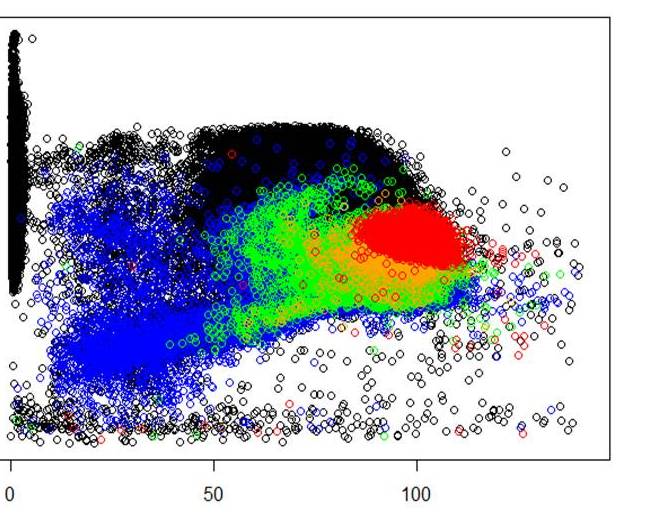 OUT
Single
Double
Triple
Homerun
Yankee Stadium– New York
Vertical Launch Angle
Batted Ball Velocity—Initial Speed off Bat
26
Framework—Batter vs. Pitcher
Pitcher Quality
5 Factors
Pitching Style
Hitting Style
Ballpark
Hitter Quality
27
Clustering Pitchers
Objective:
Identify pitcher similarities to form clusters of “like” pitchers

Predict hitter performance by pitcher cluster vs. individual batter/pitcher matchups
28
Clustering Pitchers
29
RH Pitcher vs. LH Batter Clusters
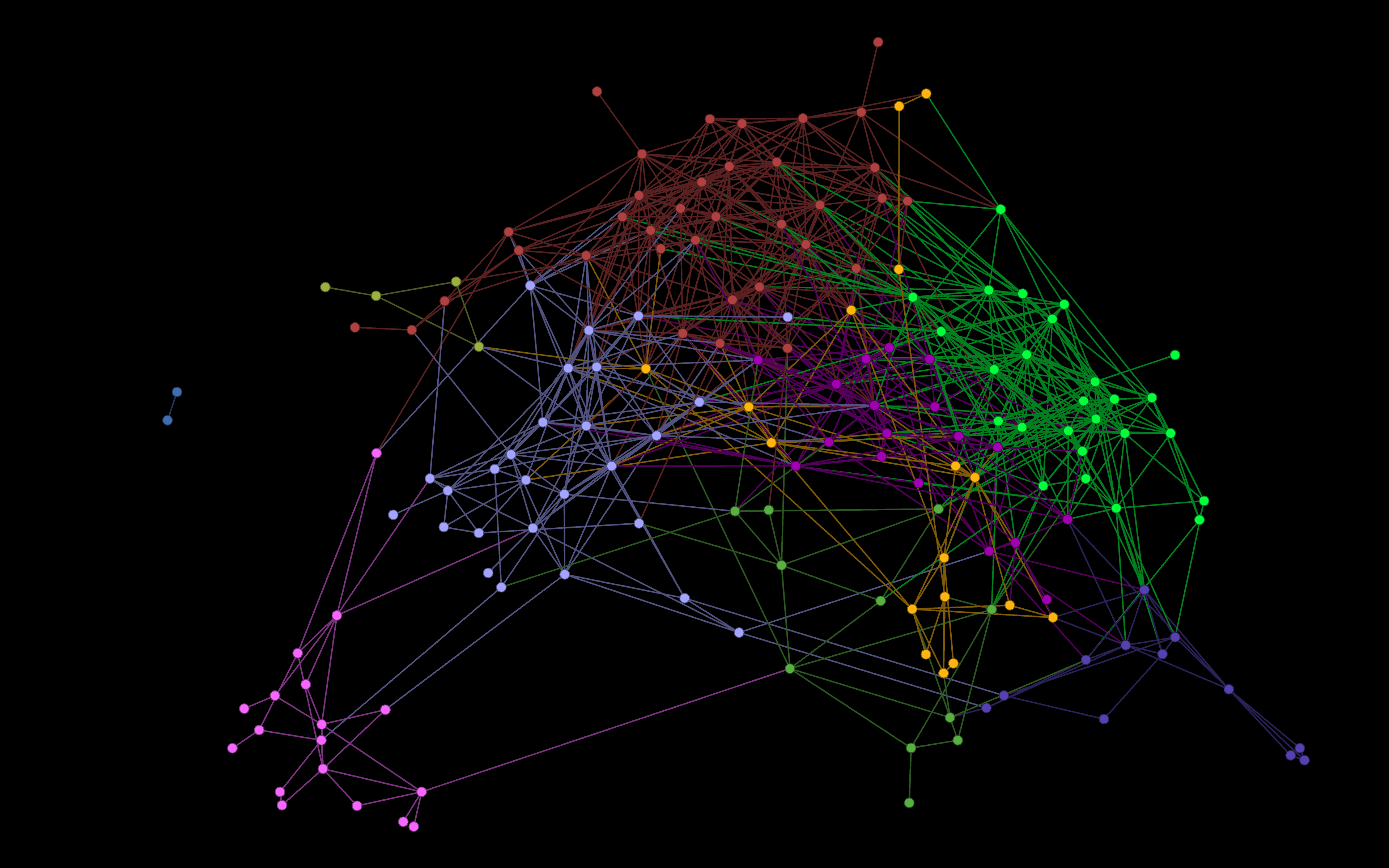 30
RH Pitcher vs. LH Batter Clusters
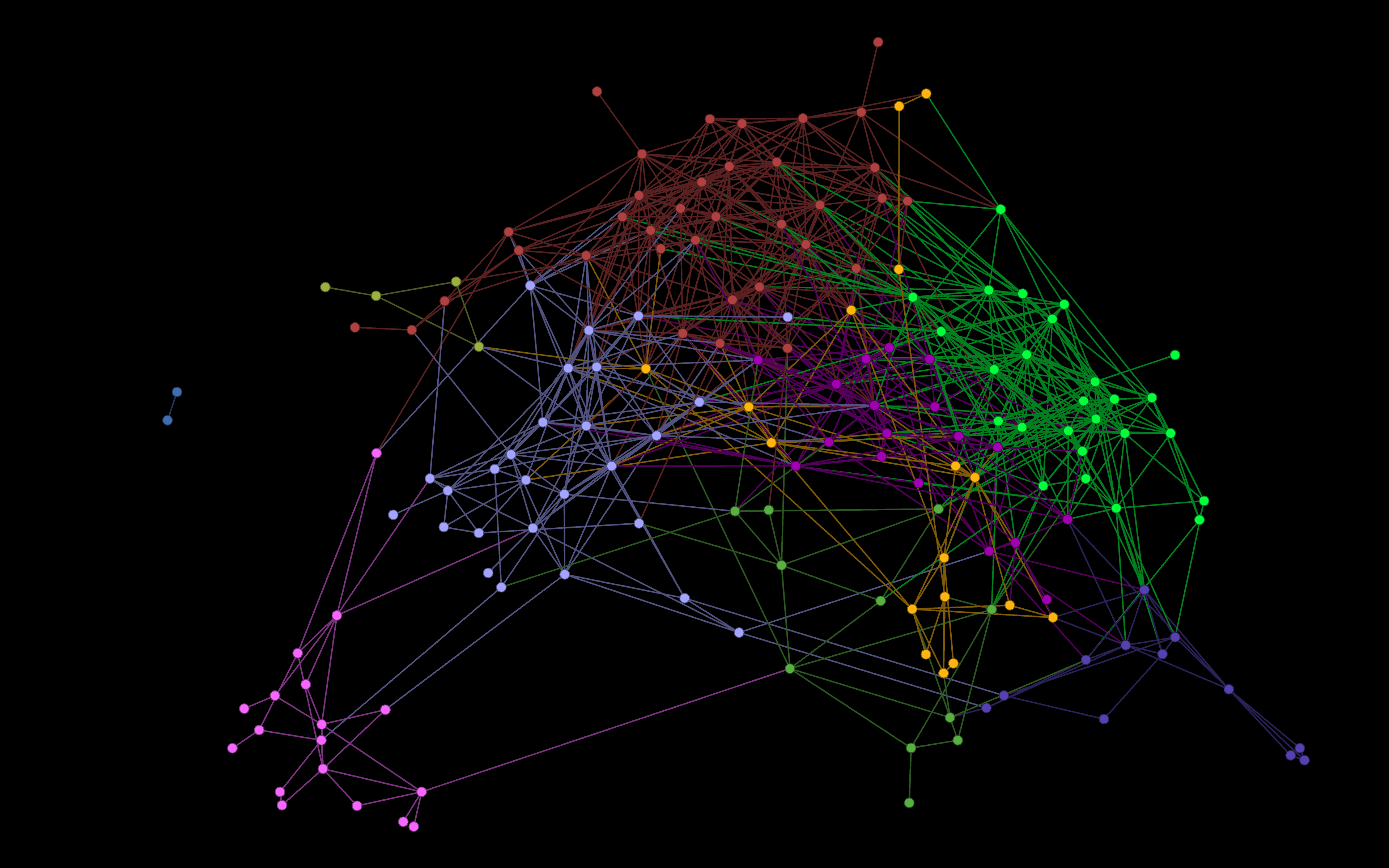 31
Yankees RF vs. Colorado Rockies?
Facing Right-Handed Pitcher Juan Nicasio




       Ichiro Suzuki              Brennan Boesch
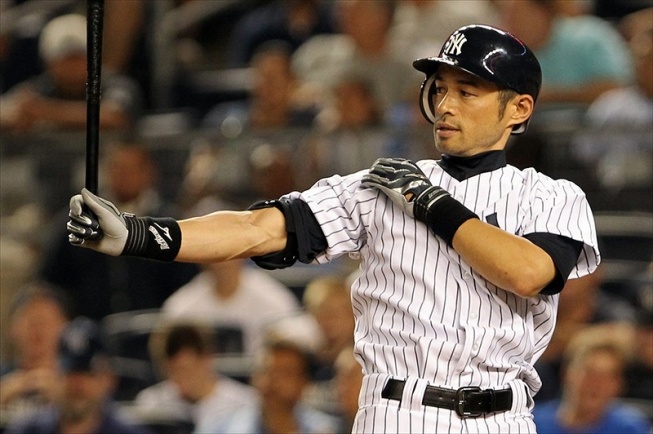 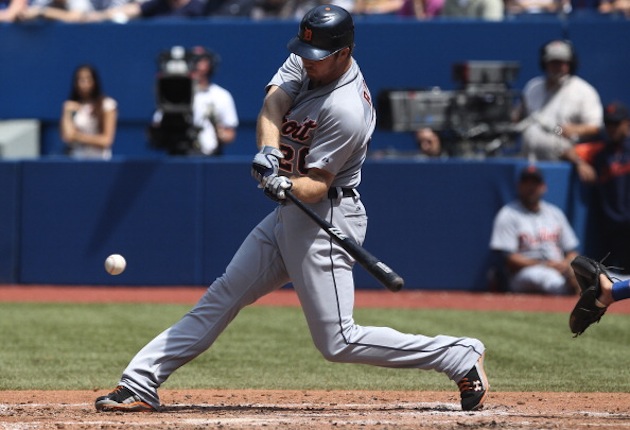 32
Yankees RF vs. Colorado Rockies?
Facing Right-Handed Pitcher Juan Nicasio




       Ichiro Suzuki              Brennan Boesch
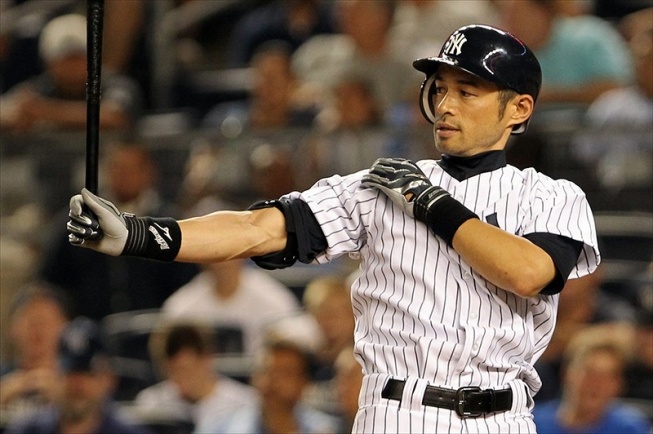 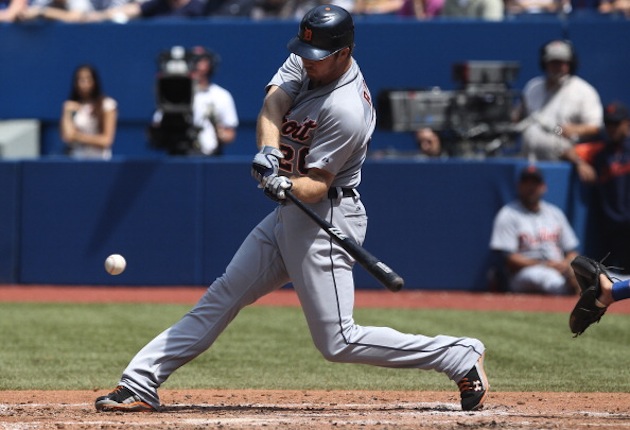 Both are 0-0 vs. Nicasio
33
Yankees Hitters—Rockies Pitchers
34
RHP vs. LHB Clusters
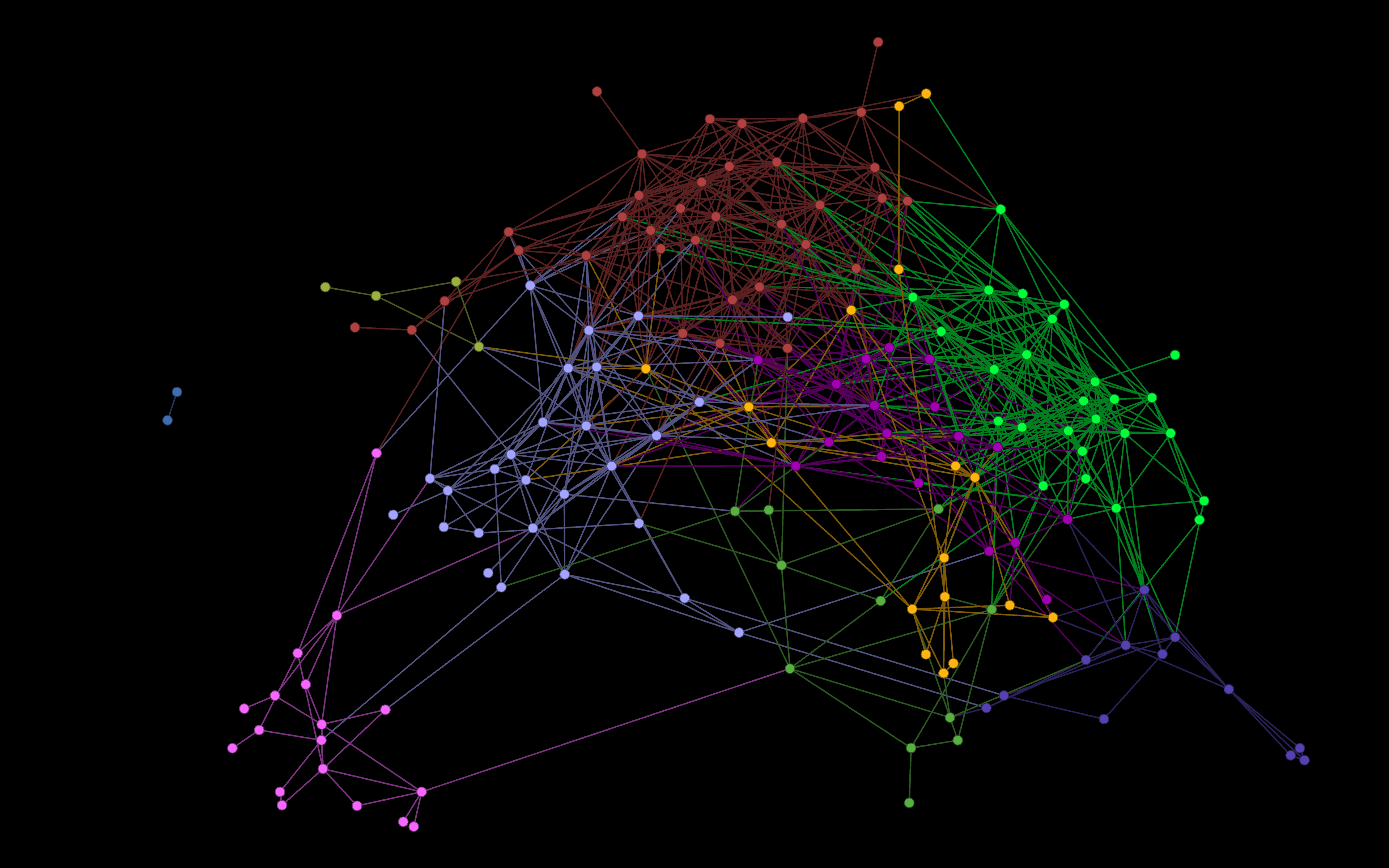 35
RHP vs. LHB Cluster “4”
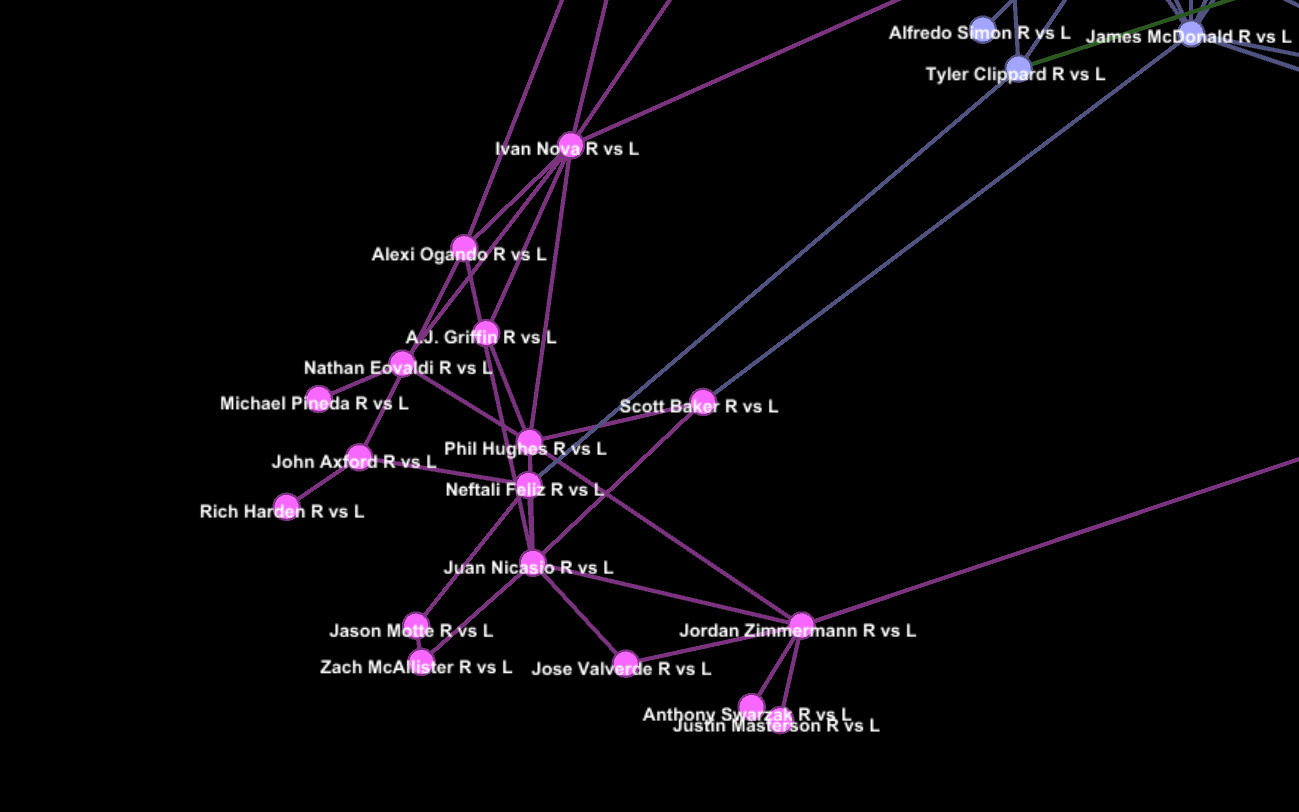 High Velocity FB
Low Pitch Variety
Upper Half of Zone
36
RHP vs. LHB Cluster “4”
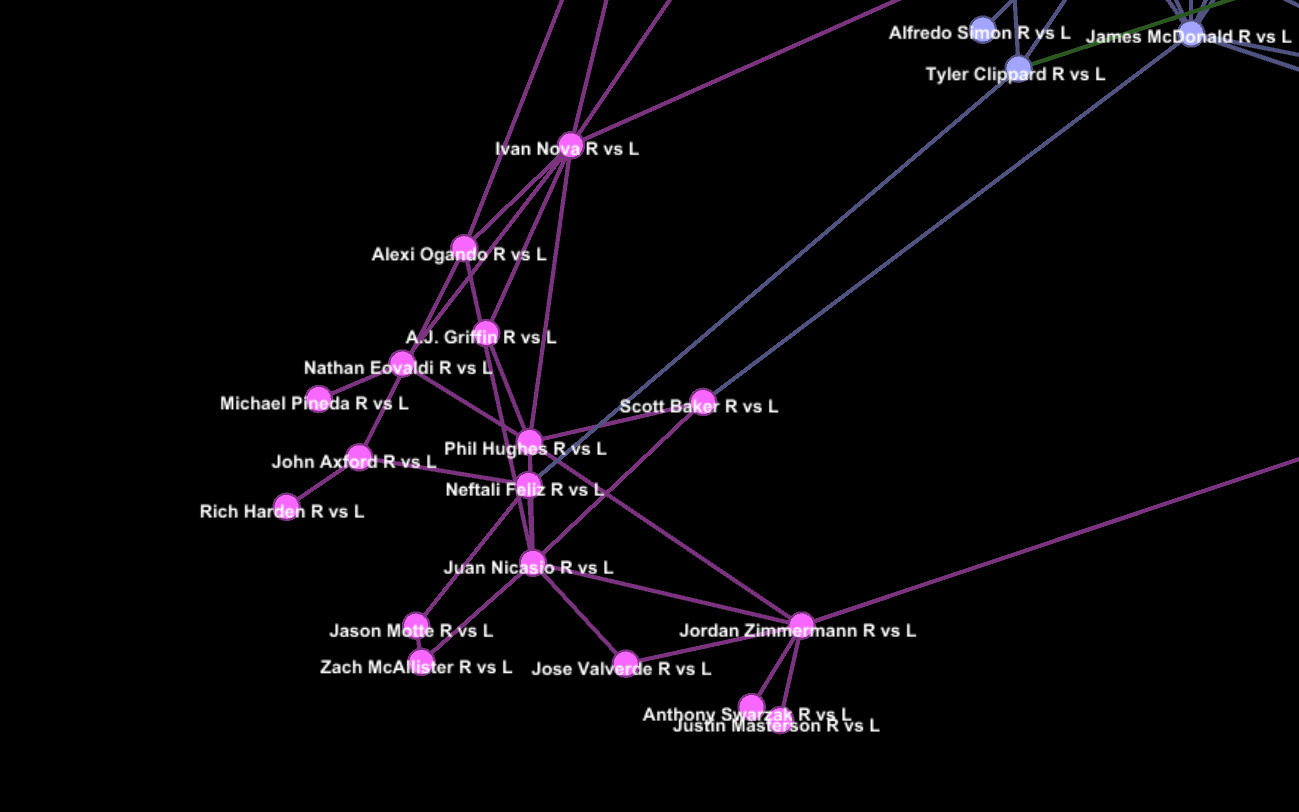 Ichiro Suzuki
0 - 6
2 - 11
1 - 3
2 - 3
0 - 6
5 - 26
2 - 5
37
RHP vs. LHB Cluster “4”
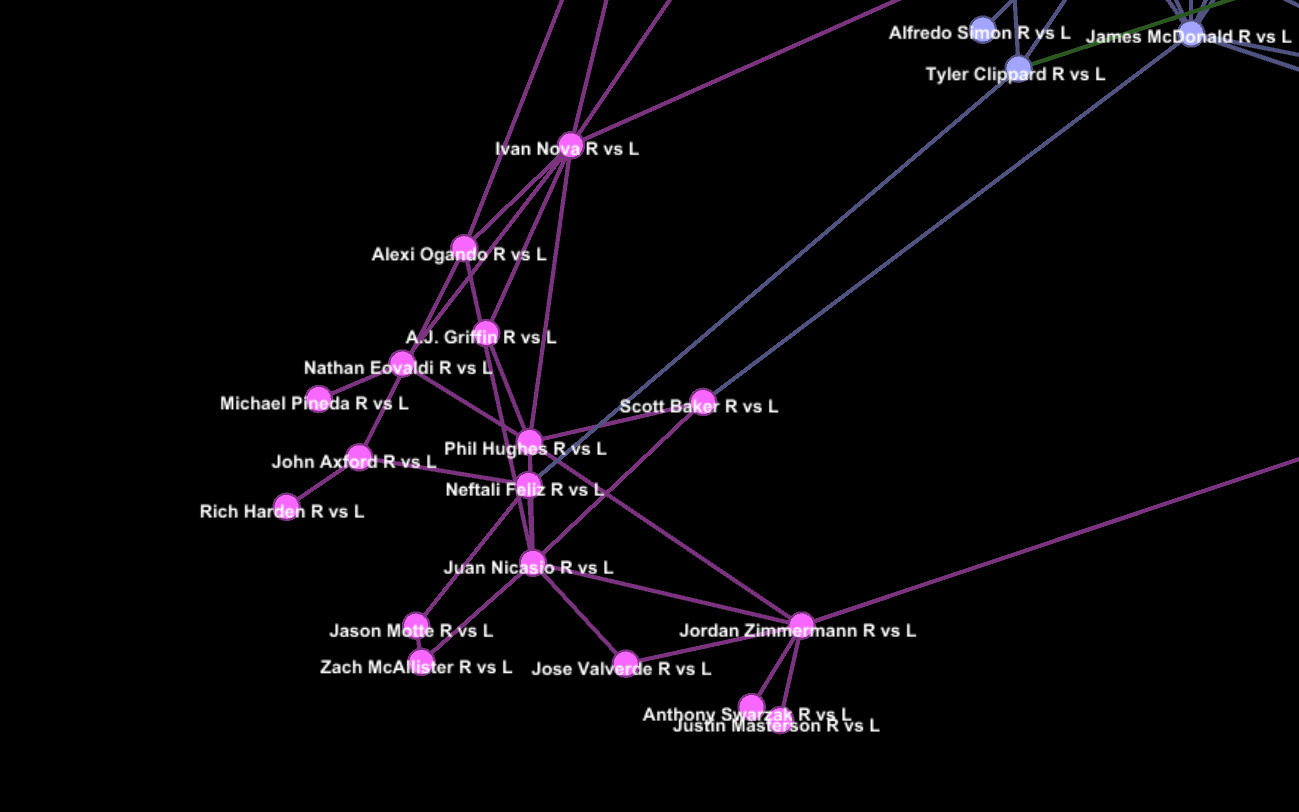 Ichiro Suzuki—30th  %
0 - 6
2 - 11
1 - 3
2 - 3
0 - 6
5 - 26
2 - 5
38
RHP vs. LHB Cluster “4”
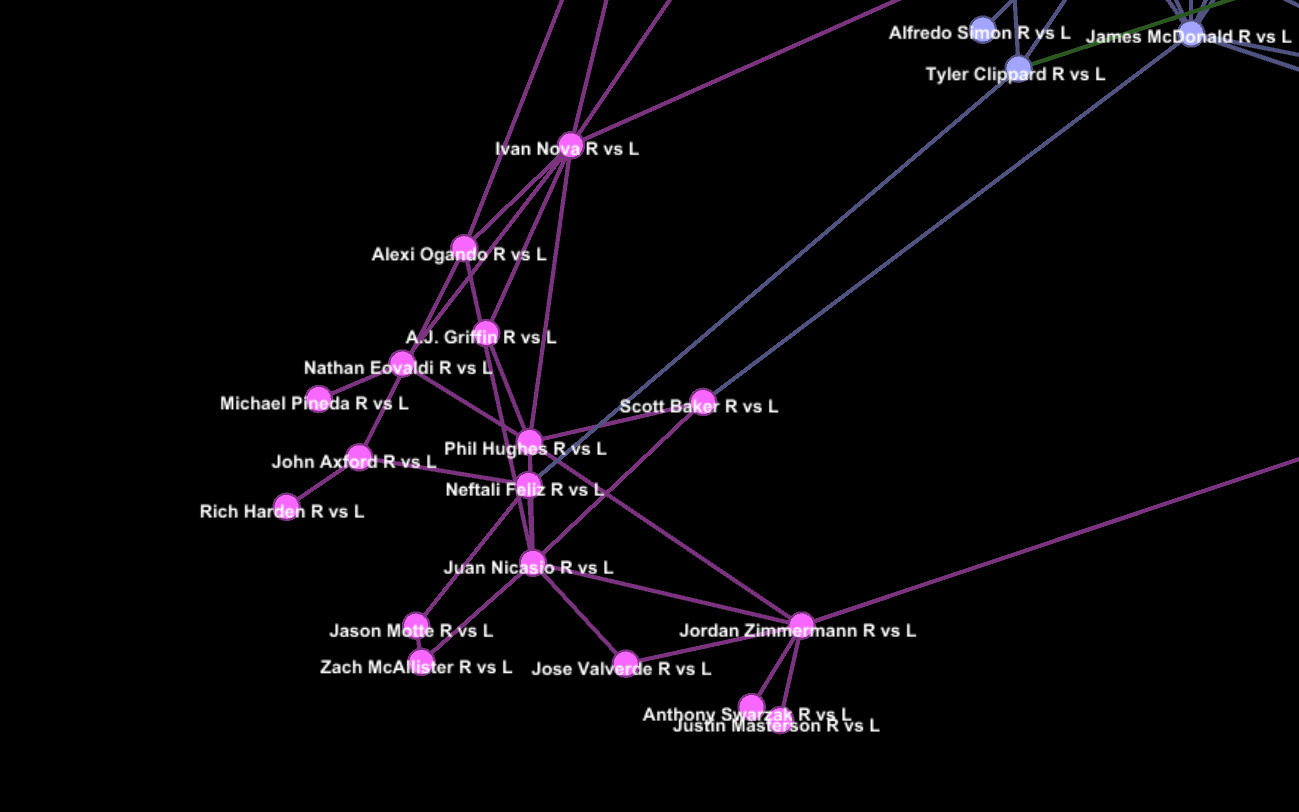 Brennan Boesch
2-7
0 - 11
3-13
2 - 3
6 -11
1 - 6
6 -23
39
RHP vs. LHB Cluster “4”
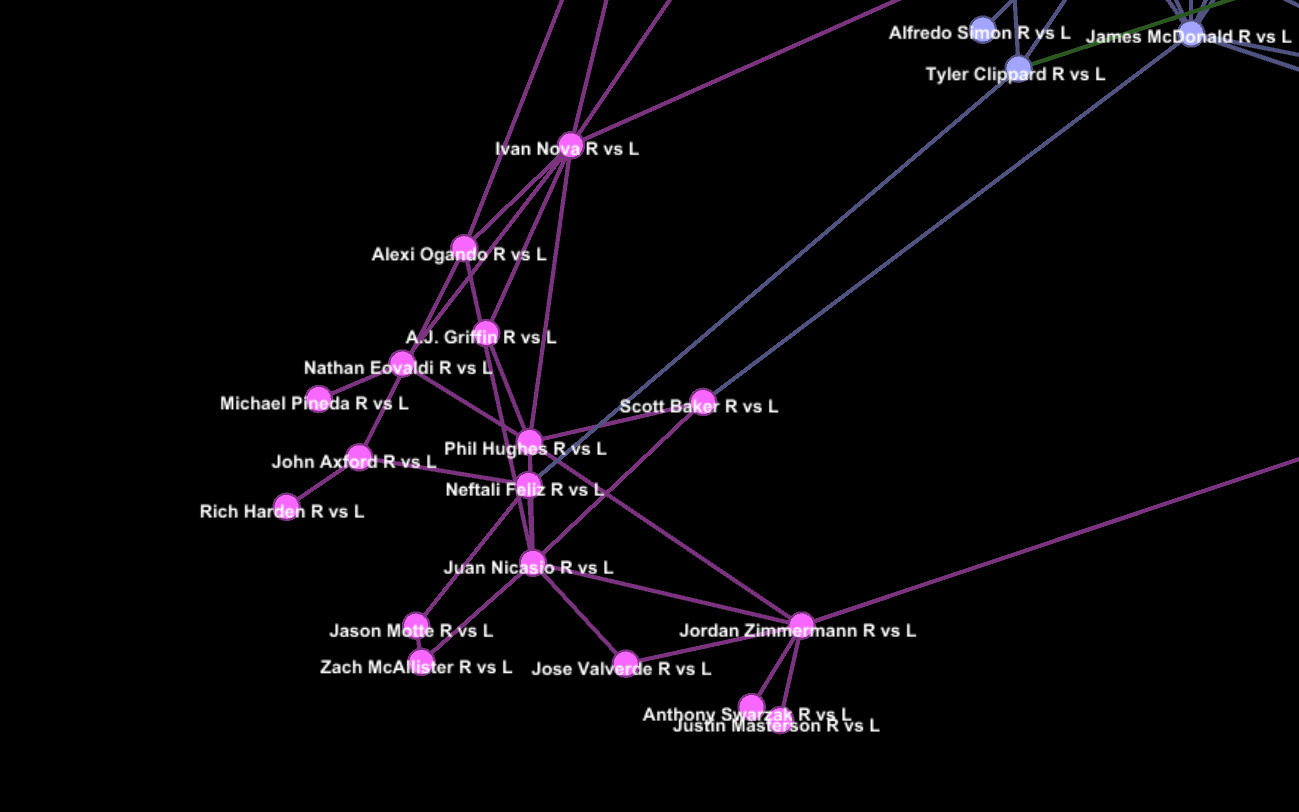 Brennan Boesch—60th %
2-7
0 - 11
3-13
2 - 3
6 -11
1 - 6
6 -23
40
Yankees Hitters—Rockies Pitchers
41
Framework—Batter vs. Pitcher
Pitcher Quality
5 Factors
Pitching Style
Hitting Style
Ballpark
Hitter Quality
42
Hitting Style
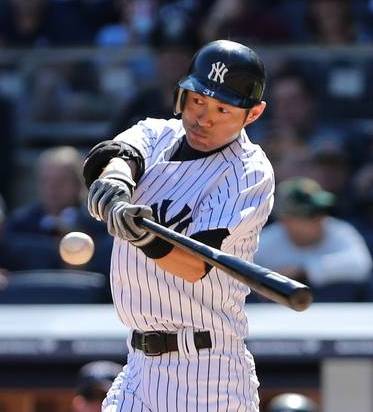 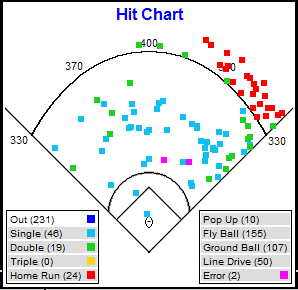 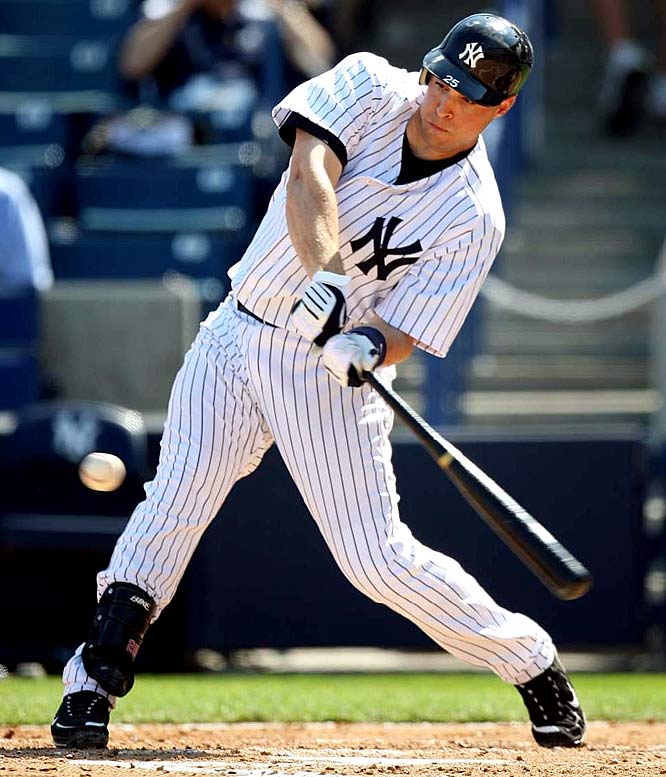 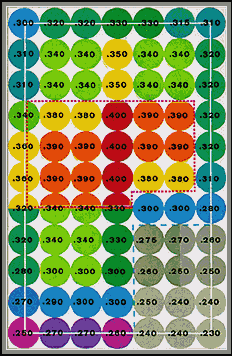 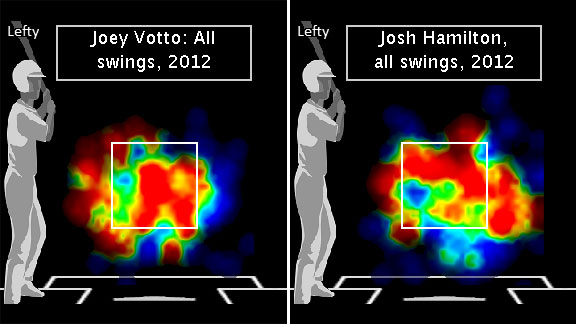 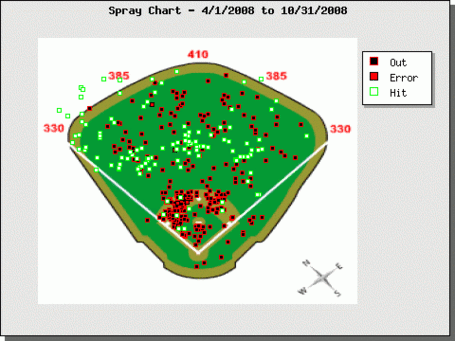 43
Batter—Pitcher Match up Data Issues
44
The ROI of Favorable Match Ups
* For a “contending” team
45
The ROI of Favorable Match Ups
33 Runs = 3 wins

$ value of a win 
$5 million*

Potential Value
$15 million in Revenue
* For a “contending” team
46
Framework—Batter vs. Pitcher
Pitcher Quality
5 Factors
Pitching Style
Hitting Style
Ballpark
Hitter Quality
47
Framework—Batter vs. Pitcher
Refining a predictive model of batter/pitcher outcomes—optimal combination of 5 factors

Validating model against actual outcomes

Compare predictive accuracy to historical “one-to-one” expectations

Continue to fine-tune model, incorporating new data daily
48
Fine-Tuning Model Input Weights
49
Fine-Tuning Model Input Weights
50
END
51